Welcome to

FUNDAMENTALS OF
AGRICULTURAL EXTENSION EDUCATION
Education
Education is the production of desirable changes in human behavior- e.g in
 knowledge (things known), 
attitudes (things felt) and
 skills (things done), in all of them or in one or more of them.
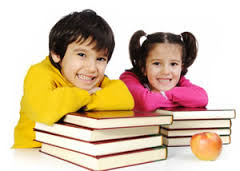 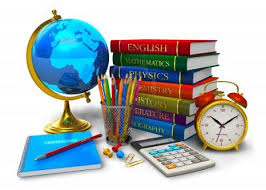 Knowledge
Knowledge:  It includes facts, concepts, principles and relationship.

e.g 
An Extension worker educates a farmer on cultivation practices in sugar cane cultivation (change in knowledge).
Attitude
An attitude can be  defined as a feeling towards some object, person, and situation or idea.

e.g:
An Extension worker changes the negative attitude of a women farmer and makes them adopt Mushroom cultivation (things felt)
Skill
A skill is the learned ability to carry out a task with pre-determined results often within a given amount of time,energy or both.

Skills include time management, team work and leadership,self motivation.

People need a broad range of skills in order to contribute to a modern economy

e.g: Extension worker improves skills of a paddy farmer .
Formal Education
Formal education is structured hierarchically. 
It is planned and deliberate. 
Scheduled fees are paid regularly. 
It has a chronological grading system. 
It has a syllabus and subject-oriented. The syllabus has to be covered within a specific time period. 
The child is taught by the teachers
Informal Education
It is independent of boundary walls. 
It has no definite syllabus. 
It is not pre-planned and has no timetable. 
No fees are required as we get informal education through daily experience and by learning new things. 
It is a lifelong process in a natural way. 
The certificates/degrees are not involved and one has no stress for learning the new things. 
You can get from any source such as media, life experiences, friends, family etc.
Non-formal Education
The non-formal education is planned and takes place apart from the school system. 
The timetable and syllabus can be adjustable. 
Unlike theoretical formal education, it is practical and vocational education. 
Non-formal education has no age limit. 
Fees or certificates may or may not be necessary. 
It may be full time or part-time learning and one can earn and learn together. 
It involves learning of professional skills.
Difference between formal & extension education